Mastering the microskills:Summaries
Chapter 9
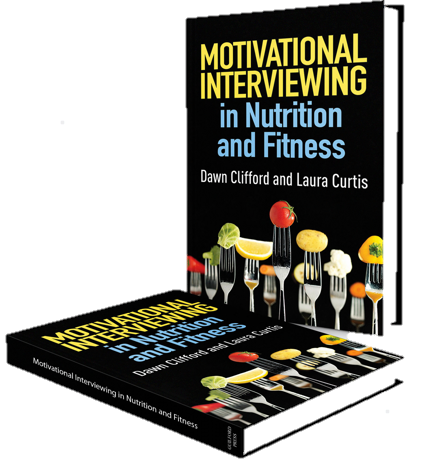 Companion slides to Motivational Interviewing in Nutrition and Fitness
ISBN: 9781462524181   © 2016 Dawn Clifford and Laura Curtis
Guilford Press  370 Seventh Ave Suite 1200  New York, NY, 10001-1020  guilford.com
Learning Objectives
By the end of this presentation, participants will be able to:
List the benefits of summaries
Formulate effective summaries
Describe an appropriate frequency for the use of open-ended questions, affirmations, reflections, and summaries
The 4 Microskills
Microskills are specific skills a counselor can use to enhance communication with clients.
Outline
Summaries defined
Example of a summary
Benefits of summaries
When to use a summary
Tips for providing summaries
Bringing the OARS together
Summaries Defined
Summary:
A reflection that draws together content from two or more prior client statements.
“Listen carefully for the heart and essence of what the client has said, succinctly stringing together pearls that capture strength, resiliency, effort, aspirations, confidence, and motivations for change, adorning the client with a pearl necklace summary of change talk.”

-- Steven Malcolm Berg-Smith
A reflection is a pearl
A summary is a pearl necklace
Example of a Summary
Client: I’m dreading the holidays. I always overeat.
Practitioner: With a dose of holiday parties comes a dose of guilt and shame.
Client: Yes. I feel like I just hop from one holiday shin-dig to another and at each one, feel the need to taste everything.
Practitioner: And you end up eating more than what feels comfortable.
Client: Yes, I mean everything looks and tastes so good. I get socializing, and then it’s a cookie there, and cracker-and-cheese tray there, and before I know it, I’m heading home feeling sick to my stomach.
Practitioner: You want to figure out a way to enjoy the holiday treats more mindfully, in a way that makes your taste buds feel good, and your body feel good.
Client: That’s right. I’m hoping this year will be different. The holidays are supposed to be a joyous time. It’s hard to feel joyful when I’m stressed about the food situation.
Practitioner: Overall, you have anxiety about the holiday season because in the past you haven’t felt good about your food choices. You want this year to be different. You don’t want to miss out on the holiday parties and you’d like to discuss some strategies to feel more confident eating an amount that feels comfortable. You’re tired of the guilt you’ve been experiencing each year and you are looking for a new way to approach the holiday season.
Benefits of Summaries
Demonstrates that the practitioner is listening
Helps the client organize thoughts and feelings
Allows the client to hear the change talk one more time
Useful in transitioning the conversation from one topic to another
When to Use a Summary
Use summaries now and then throughout the session.
Especially useful to use a summary at the end of each of the four processes (engage, focus, evoke, plan).
Especially important to summarize change talk when voiced by the client.
Tips for Providing Summaries
Keep summaries fairly concise.
Only select a few key important pieces voiced by the client to reflect back.
Could sandwich the summary between an opener and a question (not necessary though):
Let’s take a step back for a moment and look at all the pieces…
I’m noticing a few themes here…
Let me see if I have this all straight…
Summary
Did I get it all?
Did I miss anything?
Does that sound about right?
In Class Activity
In the following script, circle what you feel are the key pieces that would be important to reflect. Write a summary at the end of the script that emphasizes these points.
Client: My doctor has been on my case about getting my blood sugars under control. 
Practitioner: You’re tired of his nagging.
Client: Yes, it certainly doesn’t make me want to go see him. I started dreading my doctor’s appointments.
Practitioner: Forgetting for a second about what your doctor thinks, I’m curious how you’ve been feeling about your blood sugars lately.
Client: I feel fine. I mean my body doesn’t feel any different. I know they’ve been a little higher lately. Things have been stressful at home and I wonder if that’s the issue.
Practitioner: You’re thinking that stress might be a factor. Stress can certainly affect other areas of life too. What else feels off kilter lately?
Client: Yes, the stress affects my sleep, my mood, my marriage, and then of course, there’s the stress eating.
Practitioner: Life feels hard right now, and eating relieves some of that stress, at least in the moment.
In Class Activity
Continued from previous slide…
Client: The stress eating really seems to help…and then it doesn’t help.
Practitioner: Tell me more about how stress eating isn’t helping.
Client: Well, I can see how that might be part of the reason my blood sugars are up. I feel lousy after I do it.
Practitioner: You experience guilt, shame, and possibly some physical discomfort.
Client: Yes.
Practitioner: What concerns you most about having elevated blood sugars?
Client: My biggest fear is having to go on insulin. And I don’t want to end up on dialysis like my aunt. 
Practitioner Summary: ___________________________________________________
______________________________________________________________________
______________________________________________________________________
Bringing the OARS Together
Some of the OARS are used more often than others.
Open-ended questions and reflections are used consistently throughout a session.
Affirmations and summaries are used more sporadically.
The goal of the orchestra of OARS is to elicit and highlight change talk, thereby moving the client forward in the change process.
In Class Activity
In the following script, write O, A, or R next to each practitioner response. At the end of the script, write a summary response.
In Class Activity
Continued from previous slide…
Take Home Messages
Summaries are useful for: 
reinforcing change talk
making the client feel heard
transitioning the conversation
Sprinkle in brief summaries, picking and choosing key pieces of change talk to highlight.